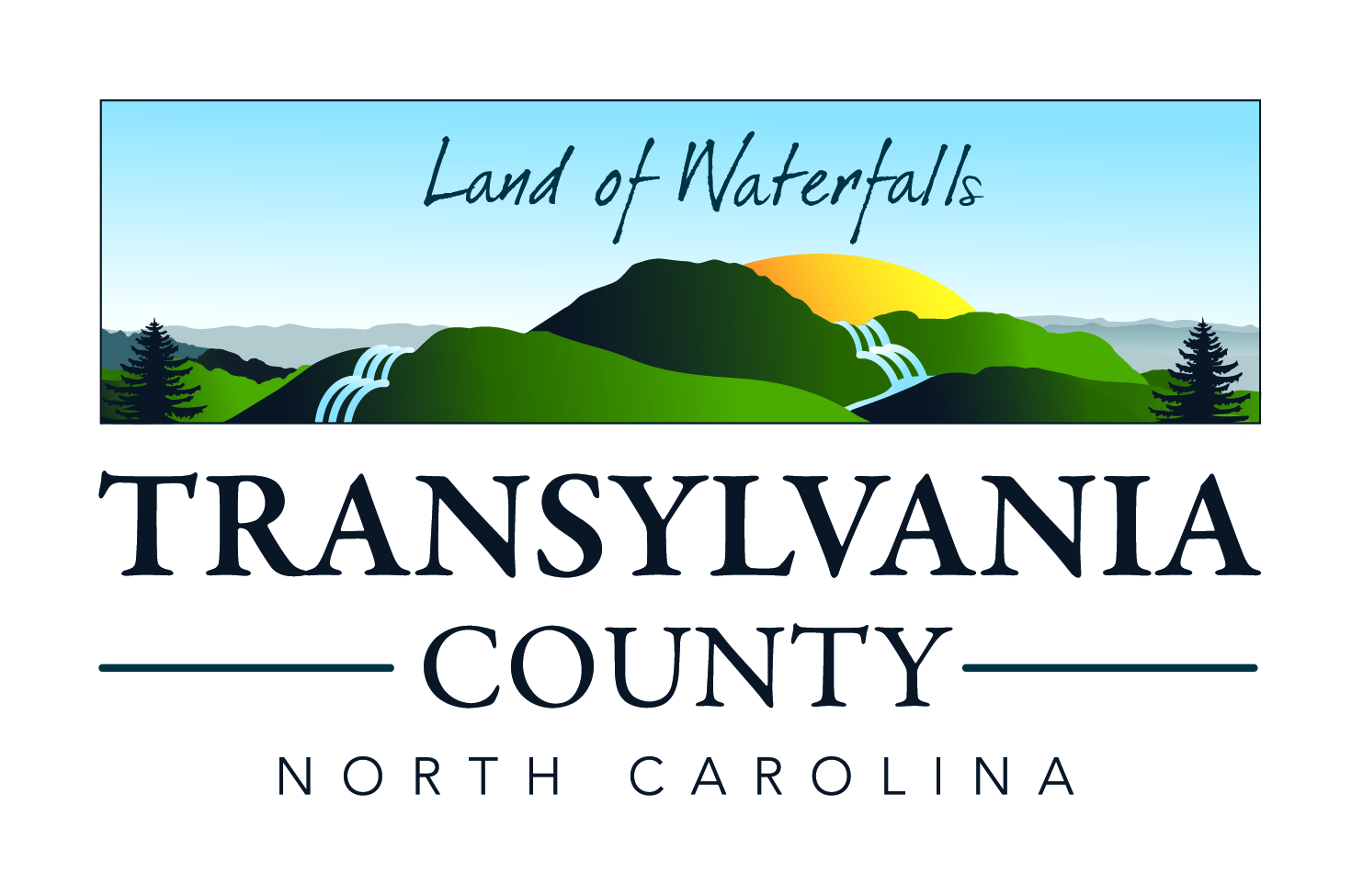 TAC
Tuesday, July 13, 2021 @ 7pm
Public Comment
To allow recommended social distancing practices, public comment can be submitted by email or physical mail prior to each Planning Board meeting. 

Arrangements can also be made for those wishing to speak in public comment to call in and speak via conference call.  

Speakers are limited to three minutes.

The public comment period will close when there are no more speakers, or the 15-minute limit is reached.

Public Comment will also be taken at the end of the meeting.
Organizational Meeting
Nomination and Election of a Chairperson
Recommendations
Staff recommends the Committee hold nominations for a Chair to serve a term of one (1) year and vote to elect the nominee to the position.
Nomination and Election of a Vice-Chairperson
Recommendations
Staff recommends the Committee hold nominations for a Vice-Chair to serve a term of one (1) year and vote to elect the nominee to the position.
Agenda Modifications
All items under the Consent Agenda are recommended for approval.
Consent Agenda
Minutes
April 13th,  2020
Old Business
NCDOT State Transportation Improvement Program (STIP) - Update 
Transylvania County Comprehensive Transportation Plan (CTP) - Update
Old Business
NCDOT State Transportation Improvement Program (STIP) - Update 
Transylvania County Comprehensive Transportation Plan (CTP) - Update
NCDOT State Transportation Improvement Program (STIP) - Update
Background

Vicki Eastland Eastland of Land of Sky RPO and Steve Williams, NCDOT update the committee on the current state of NCDOT. They will also be discussing the prioritization process, SPOT 6.0. Vicki and Steve will also be answering any questions that the committee members have on these topics
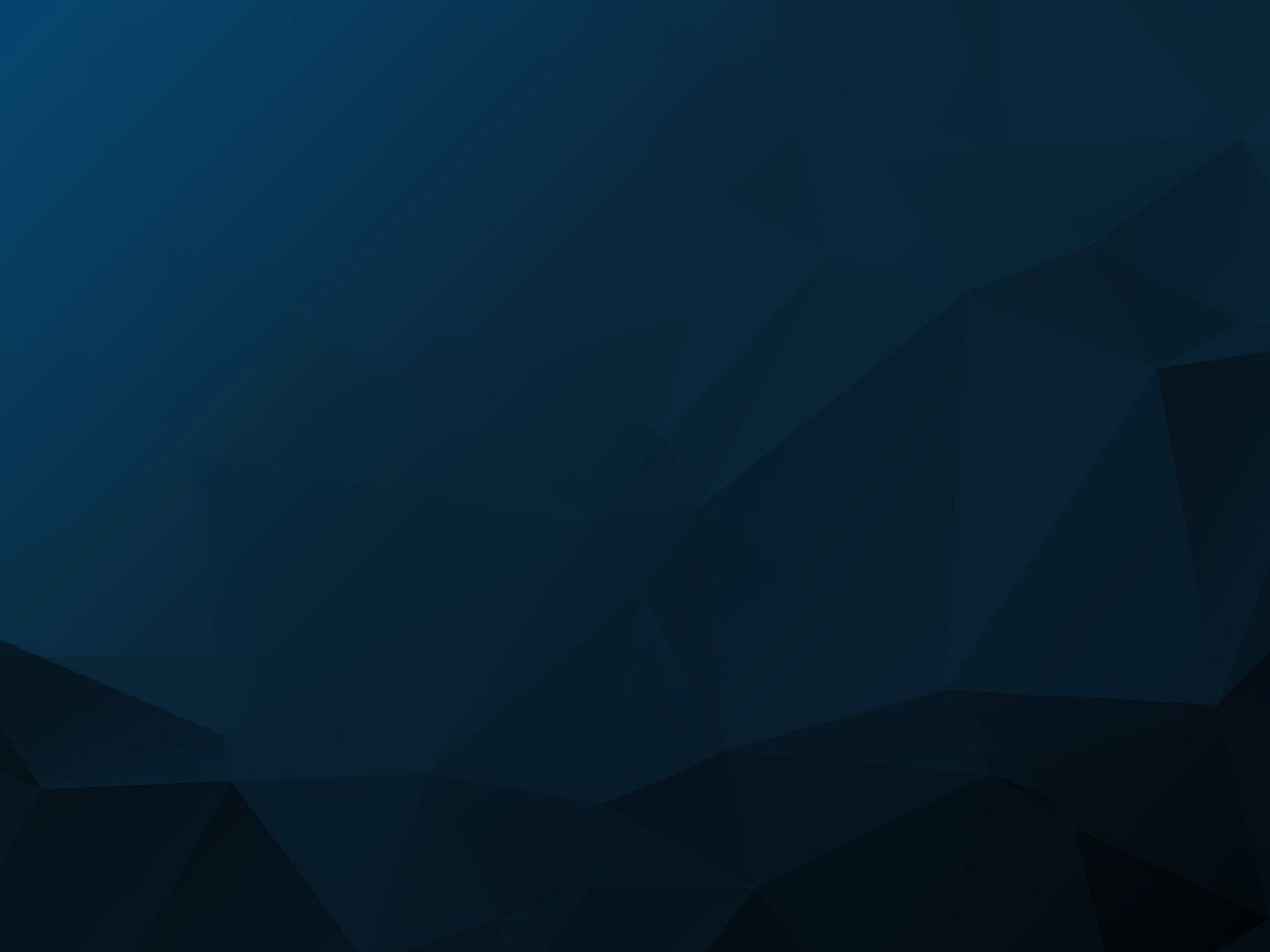 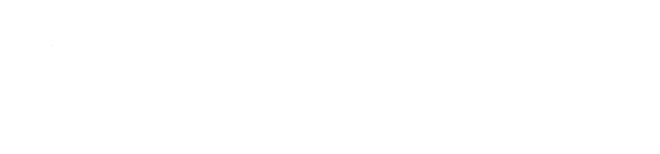 Connecting people, products and places safely and efficiently
STIP Program Update
Joey Hopkins, PE	– Deputy Chief Engineer	– Planning  Leigh Wing, PE – STIP Eastern Regional Manager
June 30, 2021
Summer 2020 Reprogramming
Project cost increases received September 2019	–  June  20 20 , a long  with  re duce d  re ve nues  and  cas h  is s ues , we re  large ly res pons ible  for  t he  S ummer  20 20	S TIP
Re programming
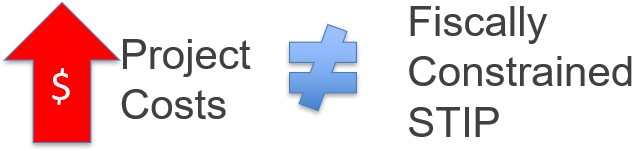 Emphas ize d t he ne e d t o improve accuracy of NCDOT’s cos t e s t imation practice s

Multiple e fforts curre nt ly unde rway
12
Cost Estimation
Imp rove me nt	Proc e s s
Cost Estimation Improvement Process
Workgroup of NCDOT staff reviewed existing cost estimation process and made
re comme ndations  for  improve me nts

Major Findings :
GIS -bas e d  Cos t  Es t imation  Tool  re s ult s  are  ofte n  low 
Right of Way (ROW), Utilit ie s (UTIL), and Cons t ruction (CON) e s t imate s not a lways  update d re gularly and cons is te ntly dis t ribute d
Lack of ce ntral data-repos it ory for es t imates led t o multiple es t imates for s ame  proje c t

Goals :
Create cons is te nt , e ngrained proces s for updating es t imates t hroughout NCDOT
Ens ure e s t imate s are update d on a re gular bas is and prope rly dis t ribute d t o all partie s
Cre ate  a  s ingle  data-re pos it ory for  a ll  e s t imate s
14
Key Activities Underway
Ensure all cost estimates are based on engineering analysis (Express Designs)

All cost estimates will be updated at a minimum of every 2 years
Centrally let projects will have construction estimate updated prior to entering 12 Month Let List
ROW estimates will be updated prior to entering 6 month ROW list

Ensure appropriate contingencies are accounted for at all stages

Create a cost estimate application for storing and distributing estimates

Value Engineering/Value Assessments
15
STIP Cost Review
STIP Cost Review
In Summer 2020, NCDOT staff	re vie wed  a ll  S TIP  highway cos t  es t imates 
Recomme ndations made on es t imates t hat needed updating

4 5 0 + proje c t s
Include s  10 0 0 + e s t imate s  for  ROW, UTIL, and  CON
Updating  quantitie s  and  ve rifying  s cope  accuracy
Conducting  Expres s  Des igns  whe re  needed 
Comple t e  by S umme r  20 21

Divis ion Engine e rs are approving a ll ve rifie d cos t me mos
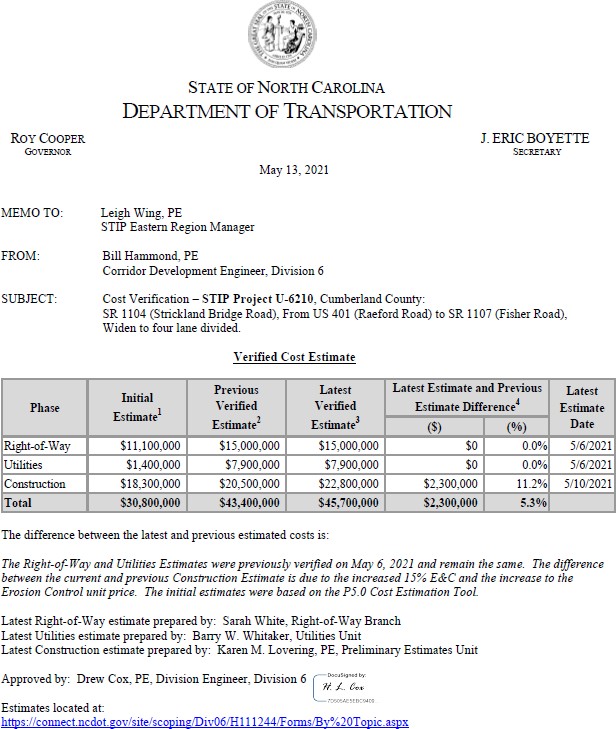 17
P6.0 Funding Availability
–	Commit t e d	& Non-Committe d	Proje c ts
Statewide Mobility
Regional Impact
Division Needs
Available  Funding
Programming Status
$9.4B
$2.79B Over
Available funding bas e d on 20 24 -20 3 3 t ime frame
As of June 29, 2021
18
P6.0 Funding Availability
–	Committe d	Proje c ts	Only
Statewide Mobility
Regional Impact
Division Needs
Available  Funding
Programming Status
$9.4B
$2.04B Over
Available funding bas e d on 20 24 -20 3 3 t ime frame
As of June 29, 2021
19
Questions for Prioritization Workgroup
Continue or modify P6.0?
Methodology used to determine funding schedules for 2024
-2033 STIP?
Next STIP to include Committed projects only or Committed + Non	-Committed projects?

Input on STICR guidelines?

Other requests or input for the Workgroup to consider?
20
NCDOT State Transportation Improvement Program (STIP) - Update
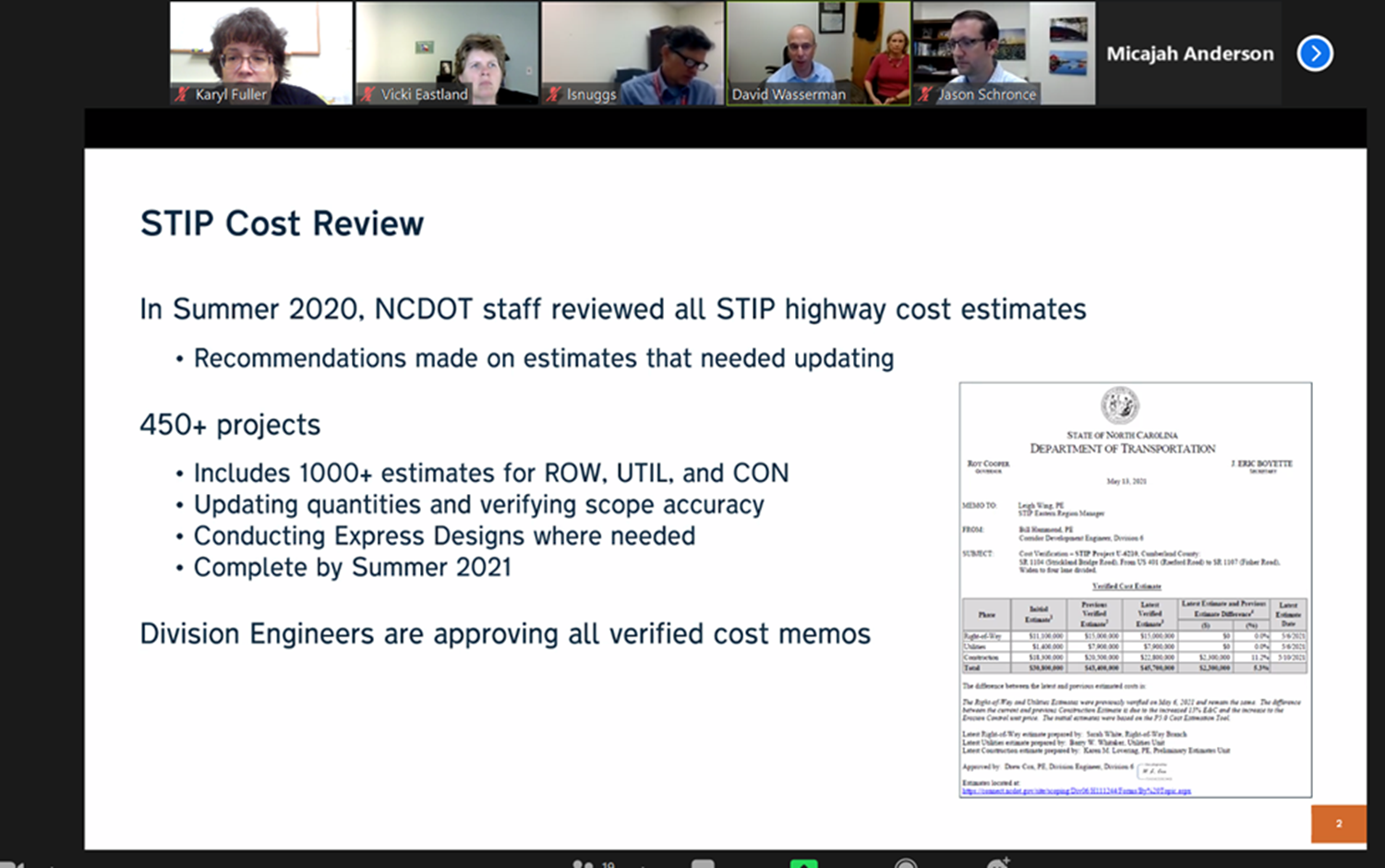 92% as of July 13th, 2021

$5B in increases since last summer. Including last summer, $7B. STCR and value engineering is going to be coming
NCDOT State Transportation Improvement Program (STIP) - Update
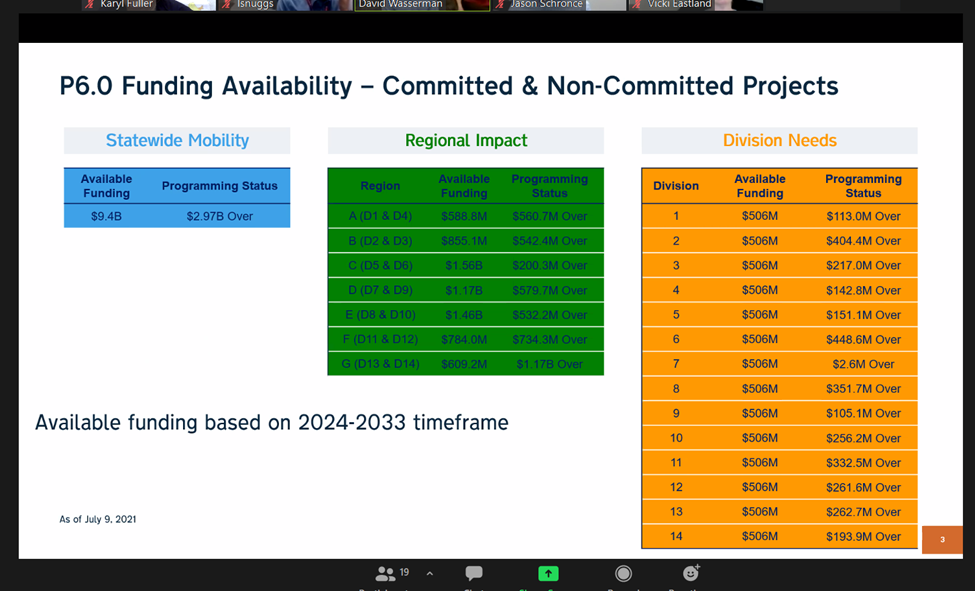 NCDOT State Transportation Improvement Program (STIP) - Update
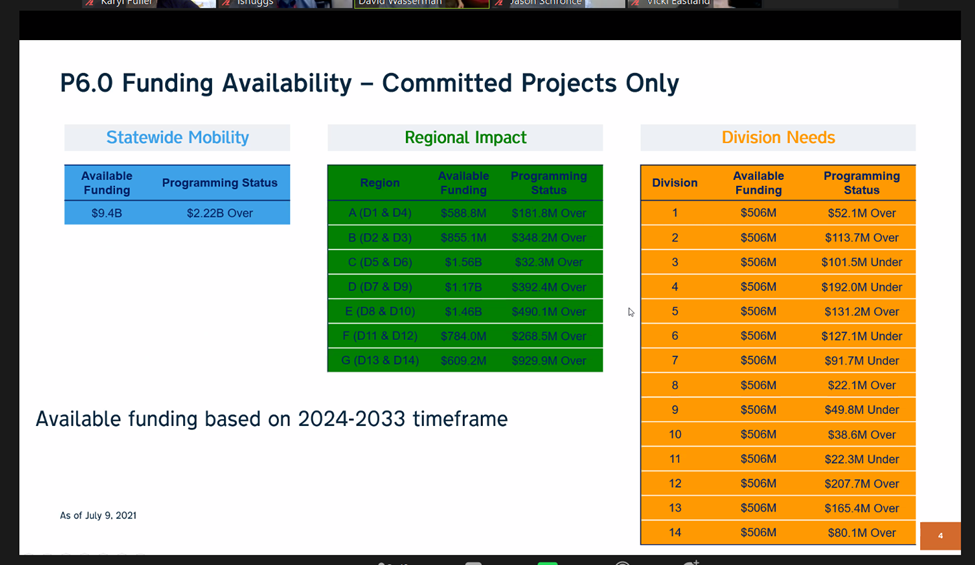 NCDOT State Transportation Improvement Program (STIP) - Update
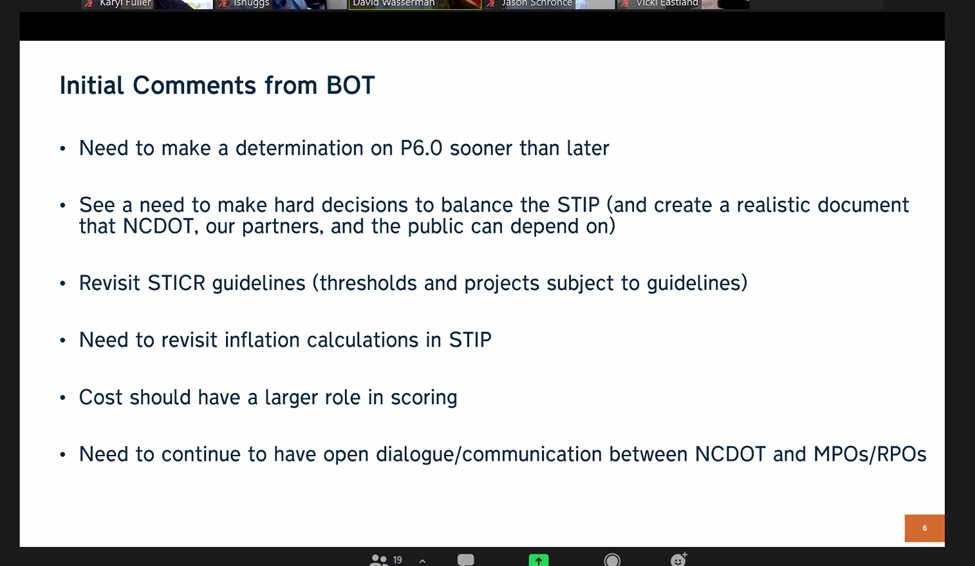 Old Business
NCDOT State Transportation Improvement Program (STIP) - Update 
Transylvania County Comprehensive Transportation Plan (CTP) - Update
Transylvania County Comprehensive Transportation Plan (CTP) - Update
Background

During Vicki Eastland’s presentation she will update the committee on the progress of the CTP as well as discuss next steps. She will be answering any questions the committee members have on the topics discussed in the CTP meetings and the direction the committee is going.
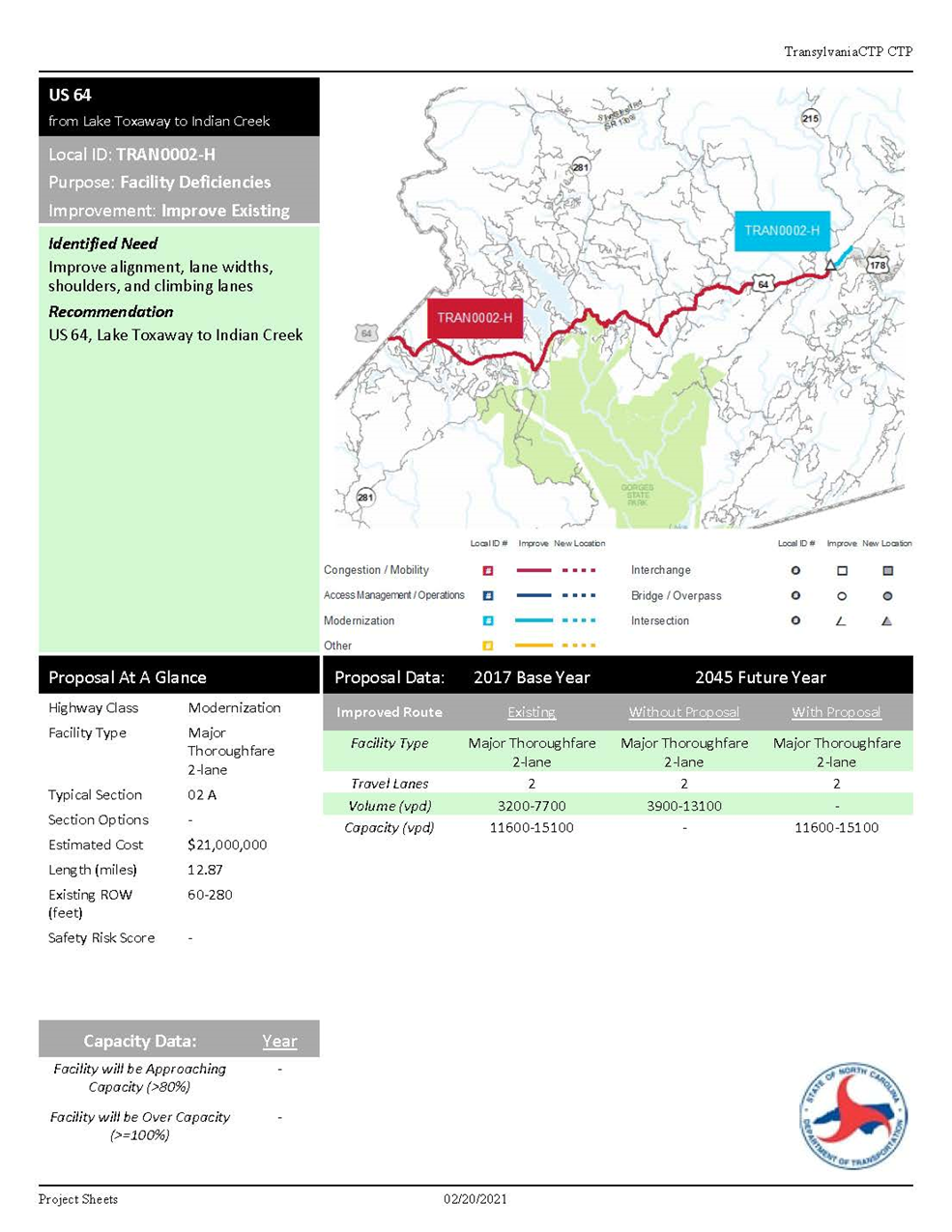 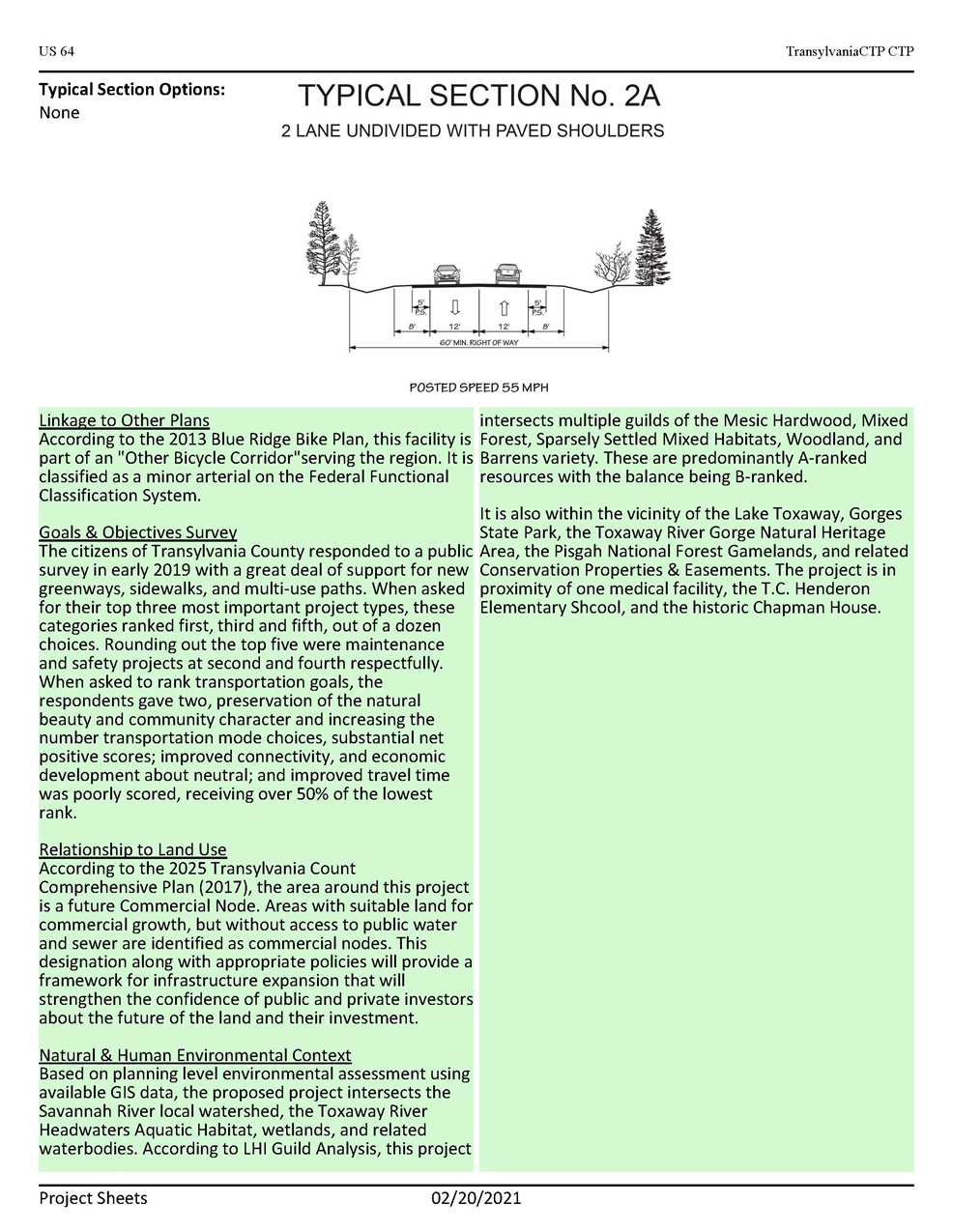 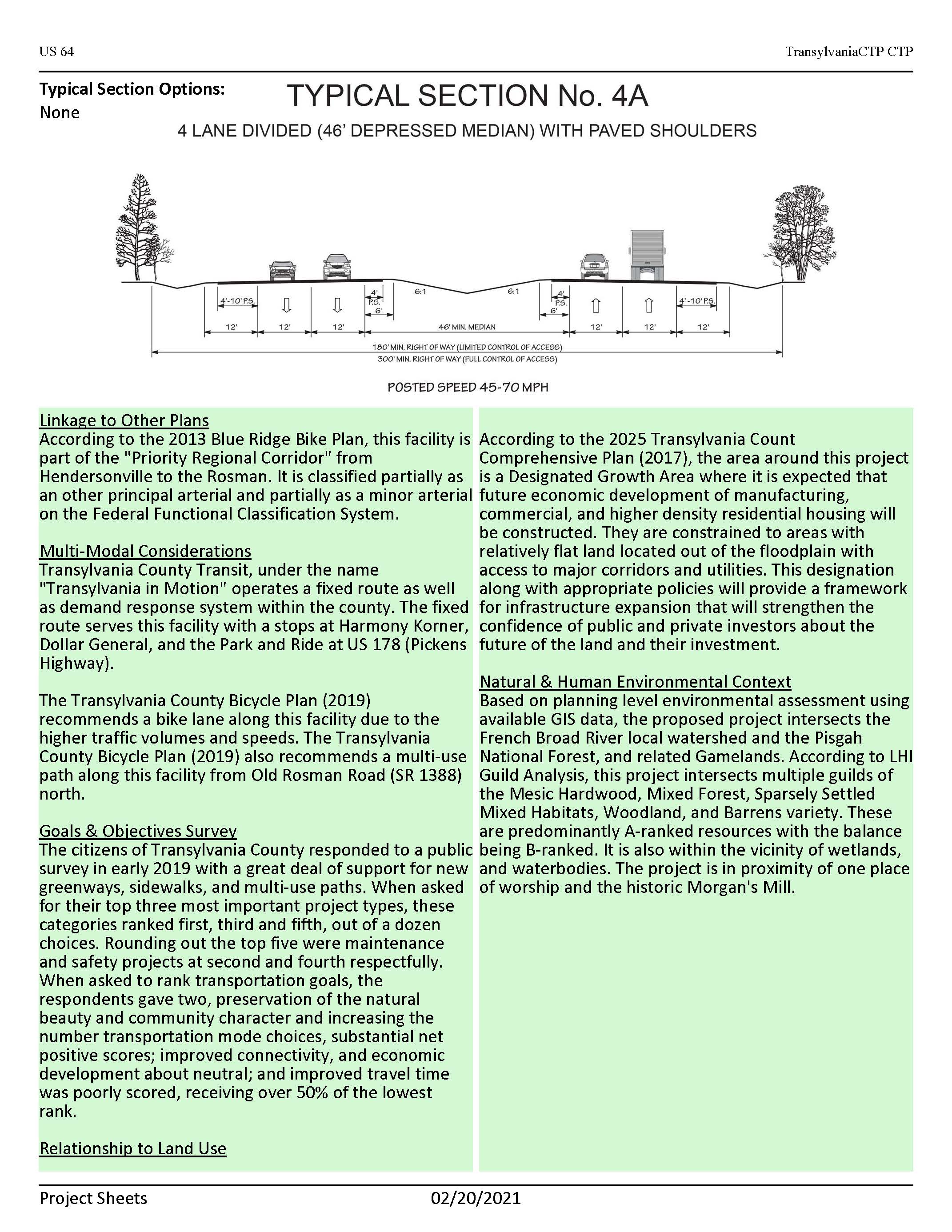 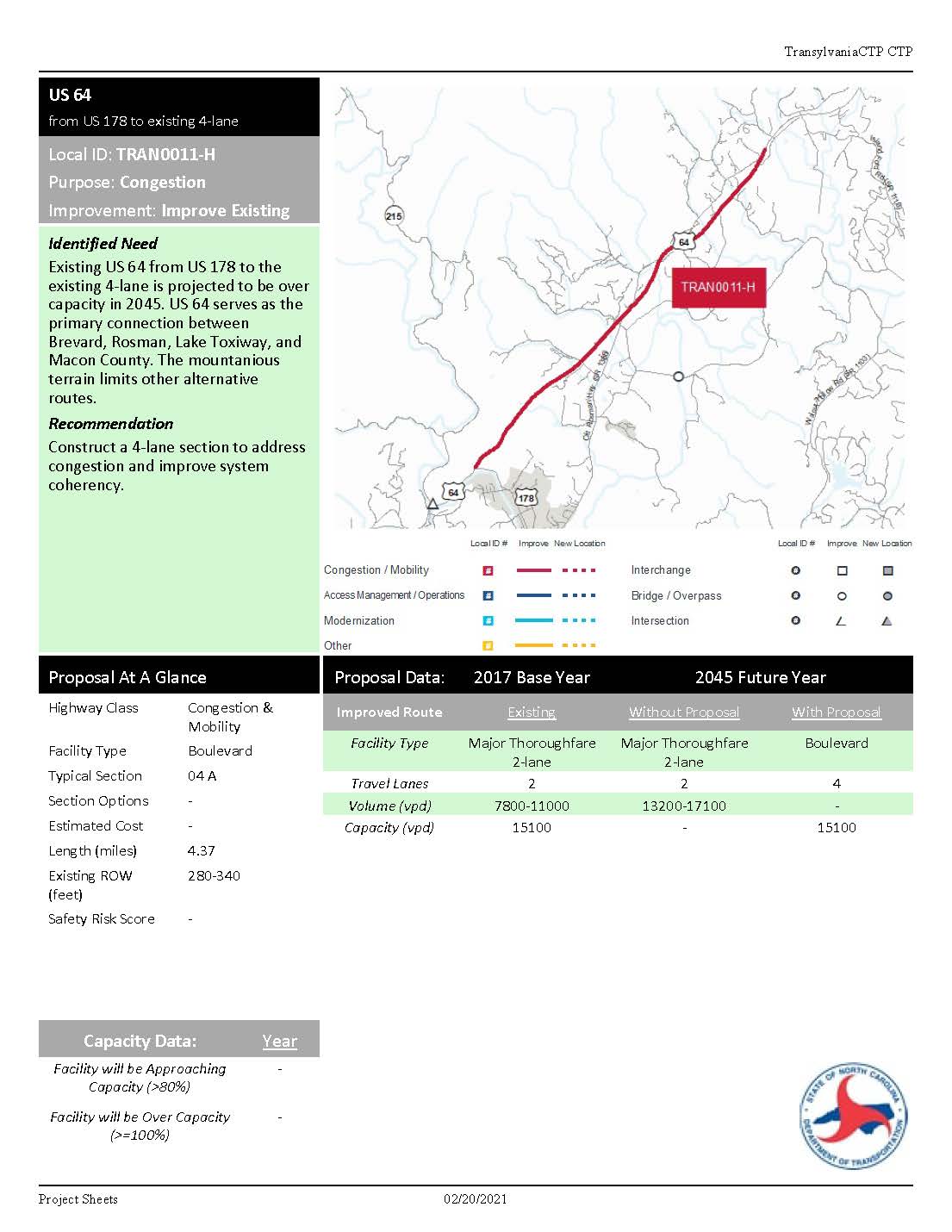 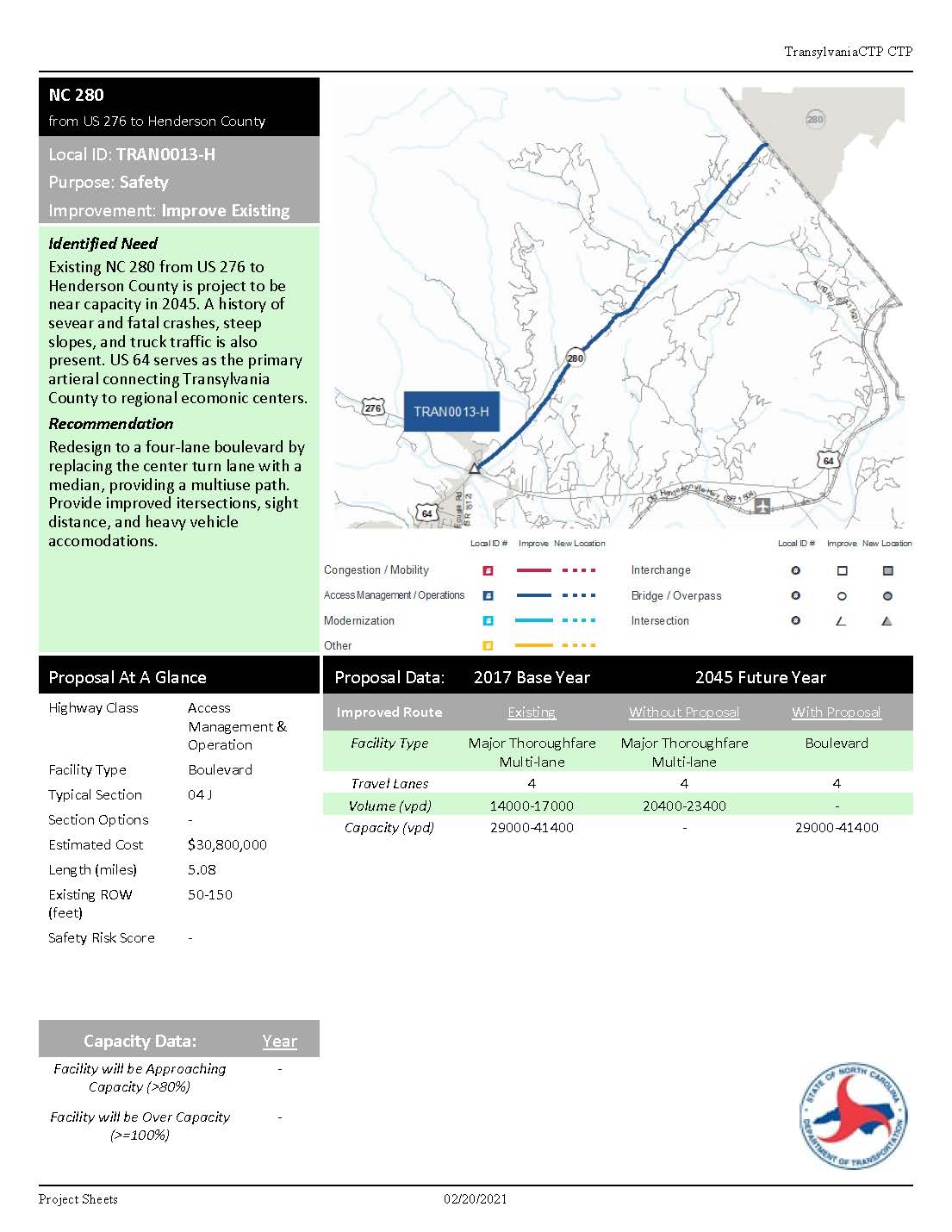 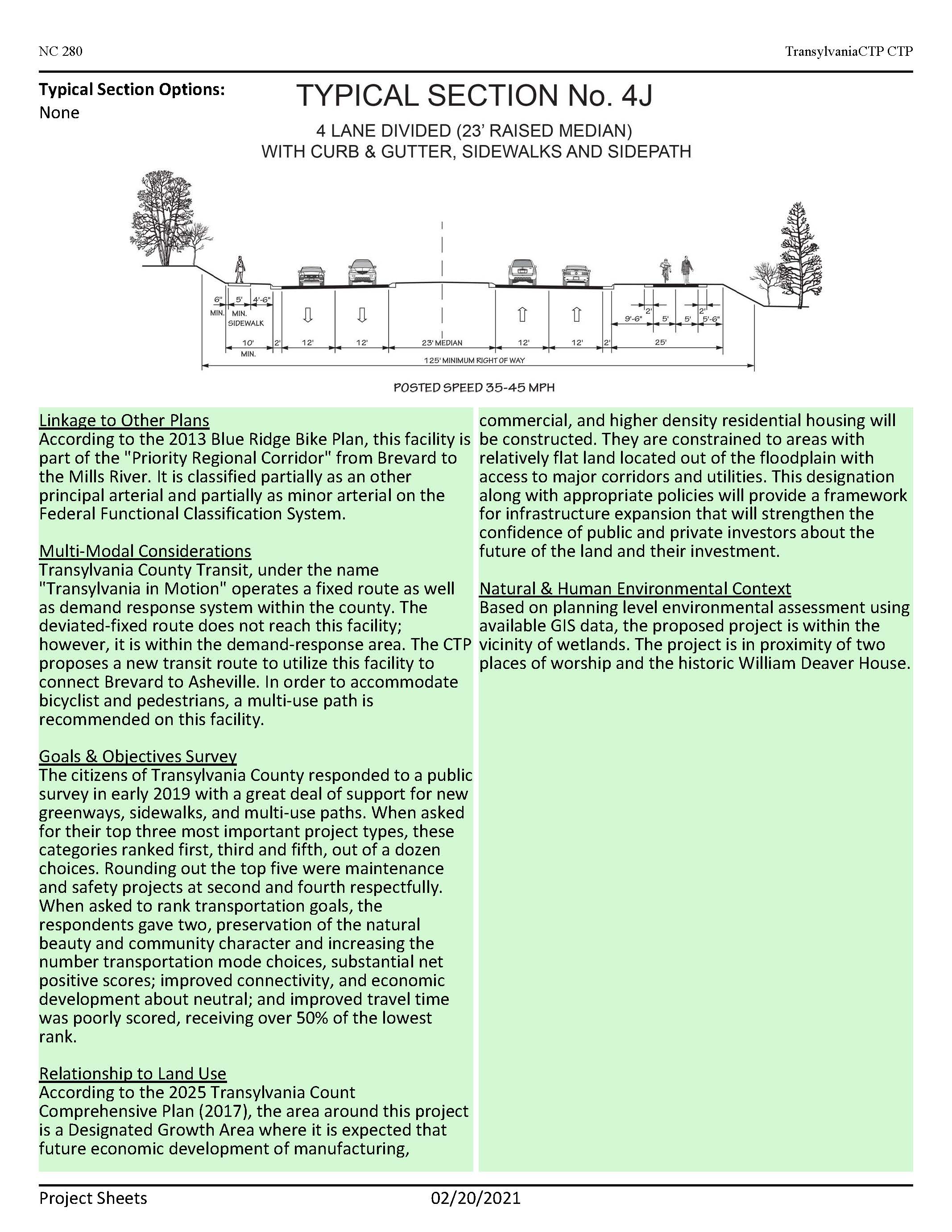 Transylvania County Comprehensive Transportation Plan (CTP) - Update
Background cont…

Core Documentation
https://connect.ncdot.gov/projects/planning/TPB%20Documents/Example-County-CTP-Core%20Section%202021-6-7.pdf

Appendices
https://connect.ncdot.gov/projects/planning/TPB%20Documents/Example-County-CTP-Appendix-2021-06-02.pdf

https://demo.metroquestsurvey.com/?u=jno21#!/?p=web&pm=dynamic&s=1&popup=WTD
New Business
Director’s Report
New Business
Director’s Report
Director’s Report
Next Meeting
Tuesday, October 12th, 2021 at 7:00 PM
Public Comment
Committee Members’ Comments
Adjournment
Thank you for attending!